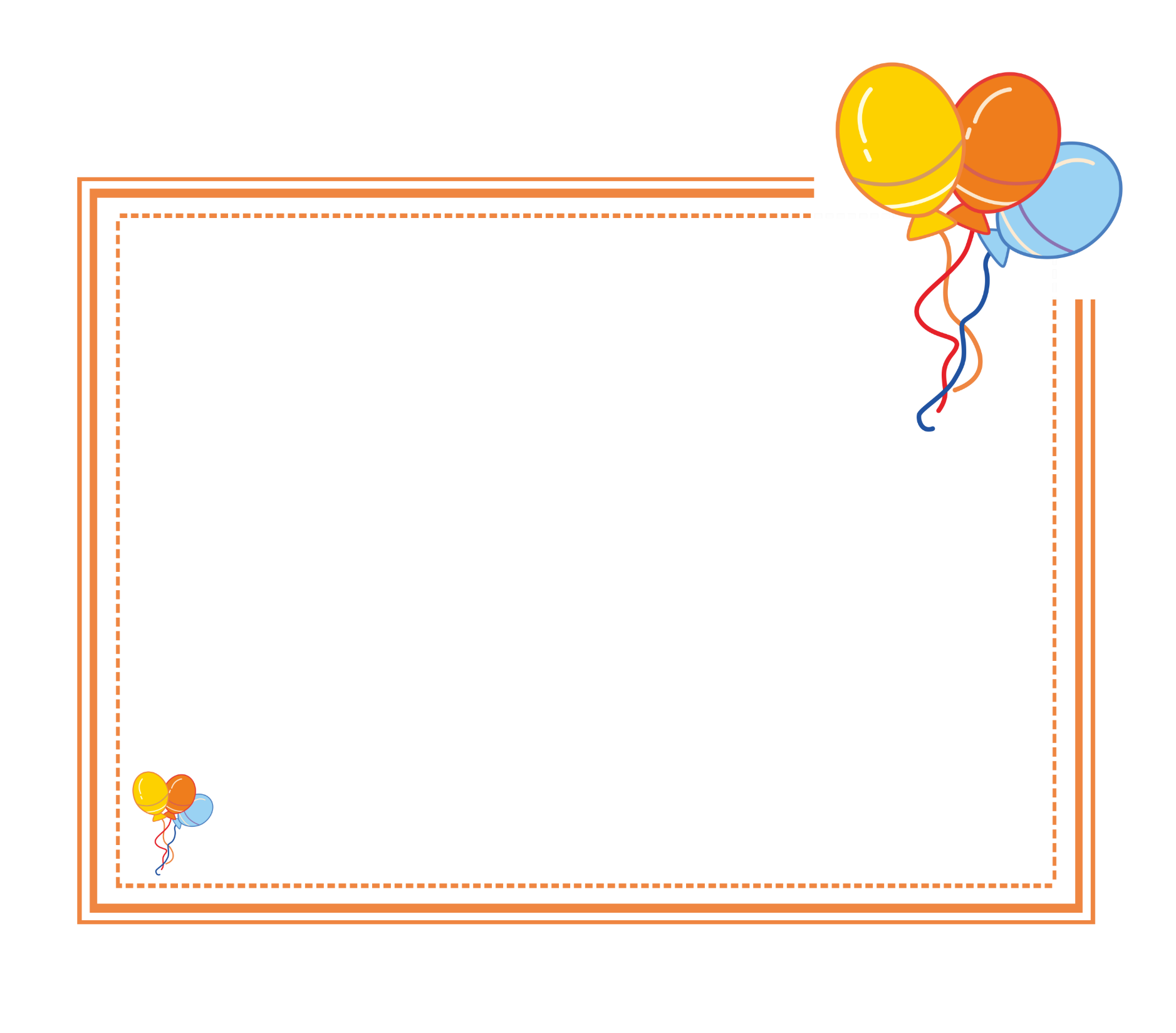 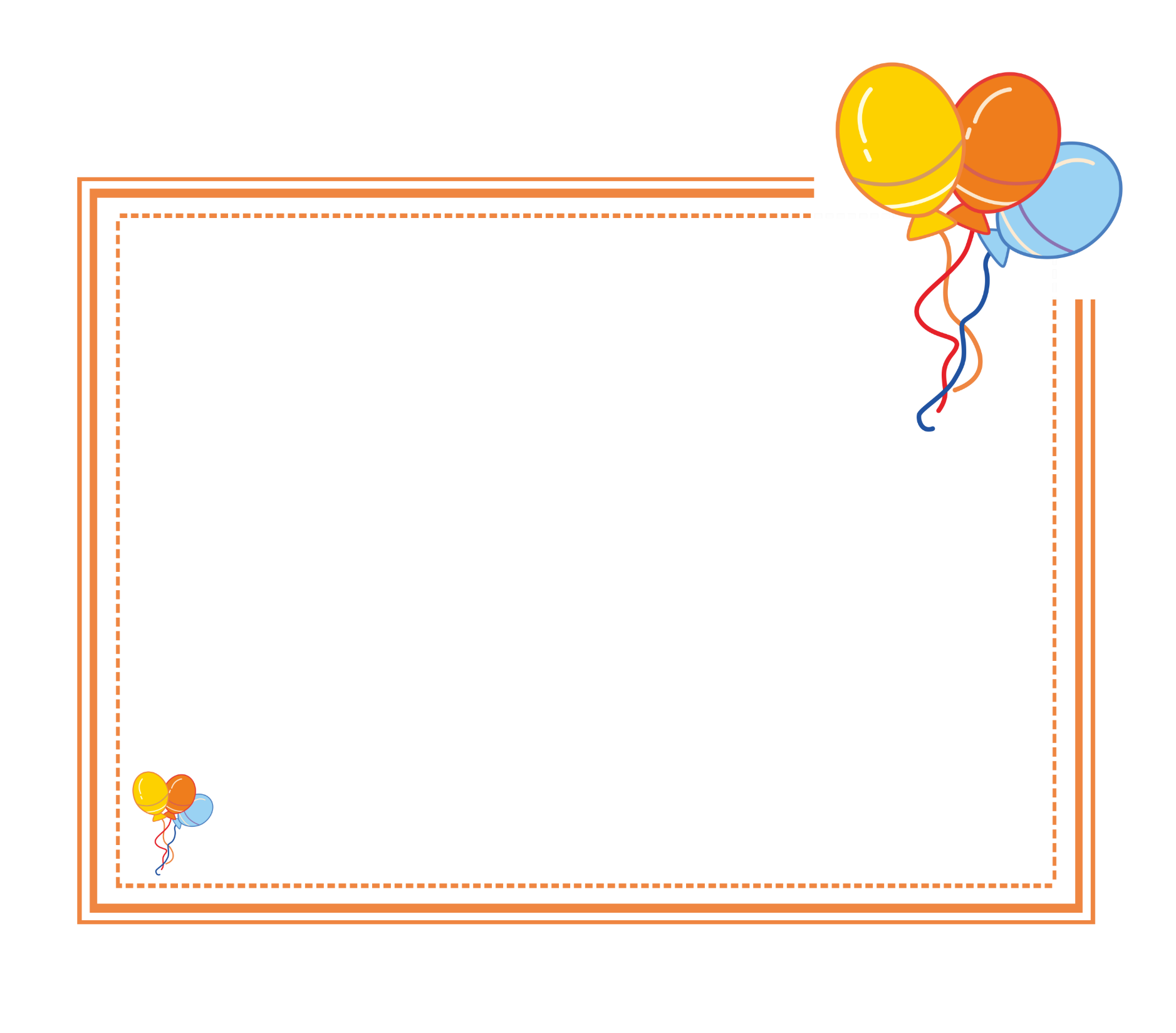 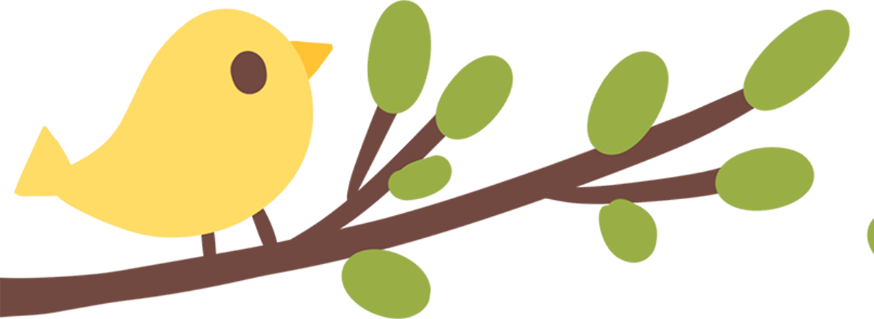 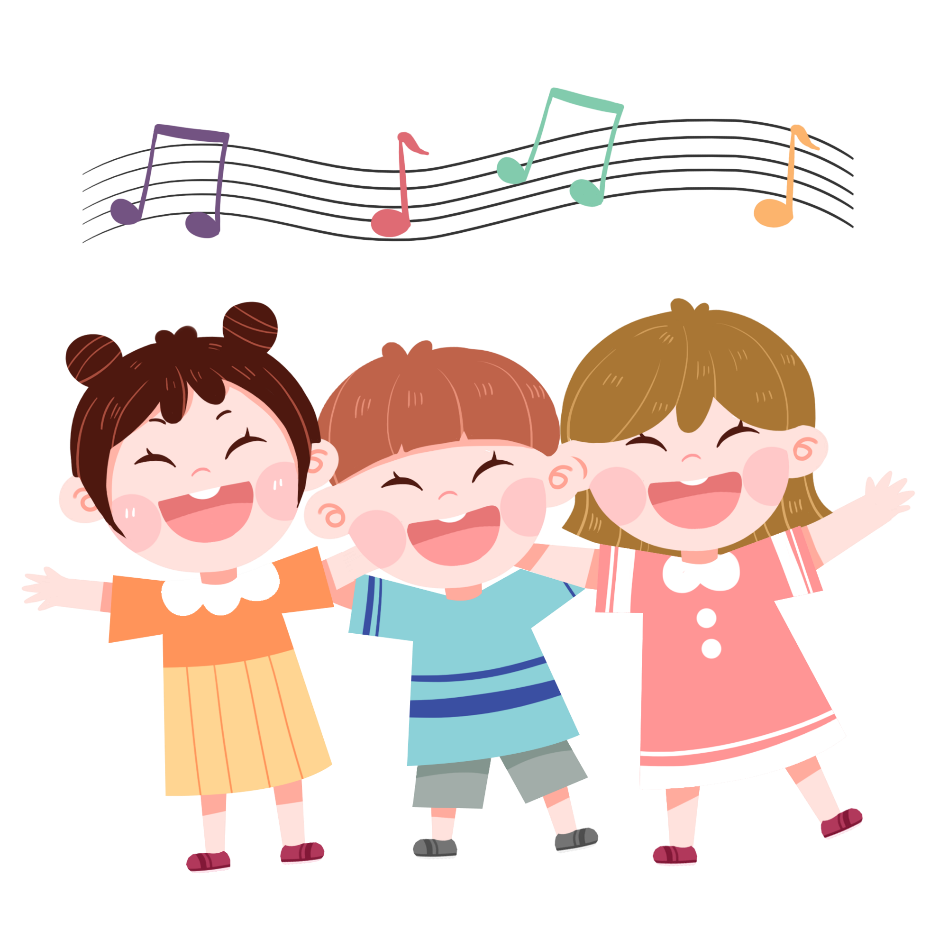 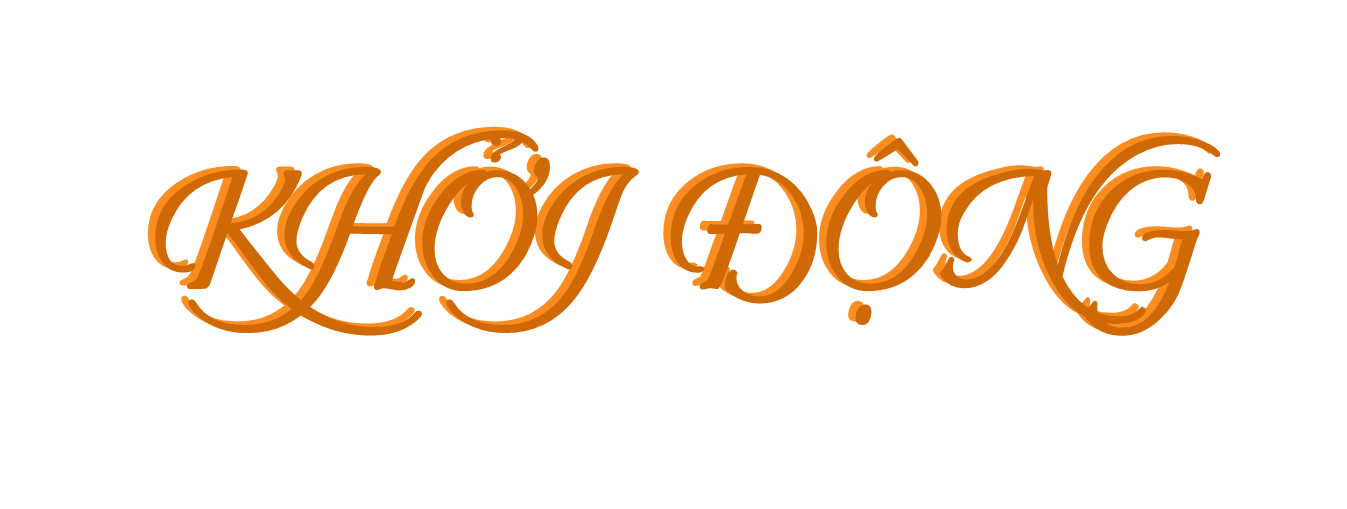 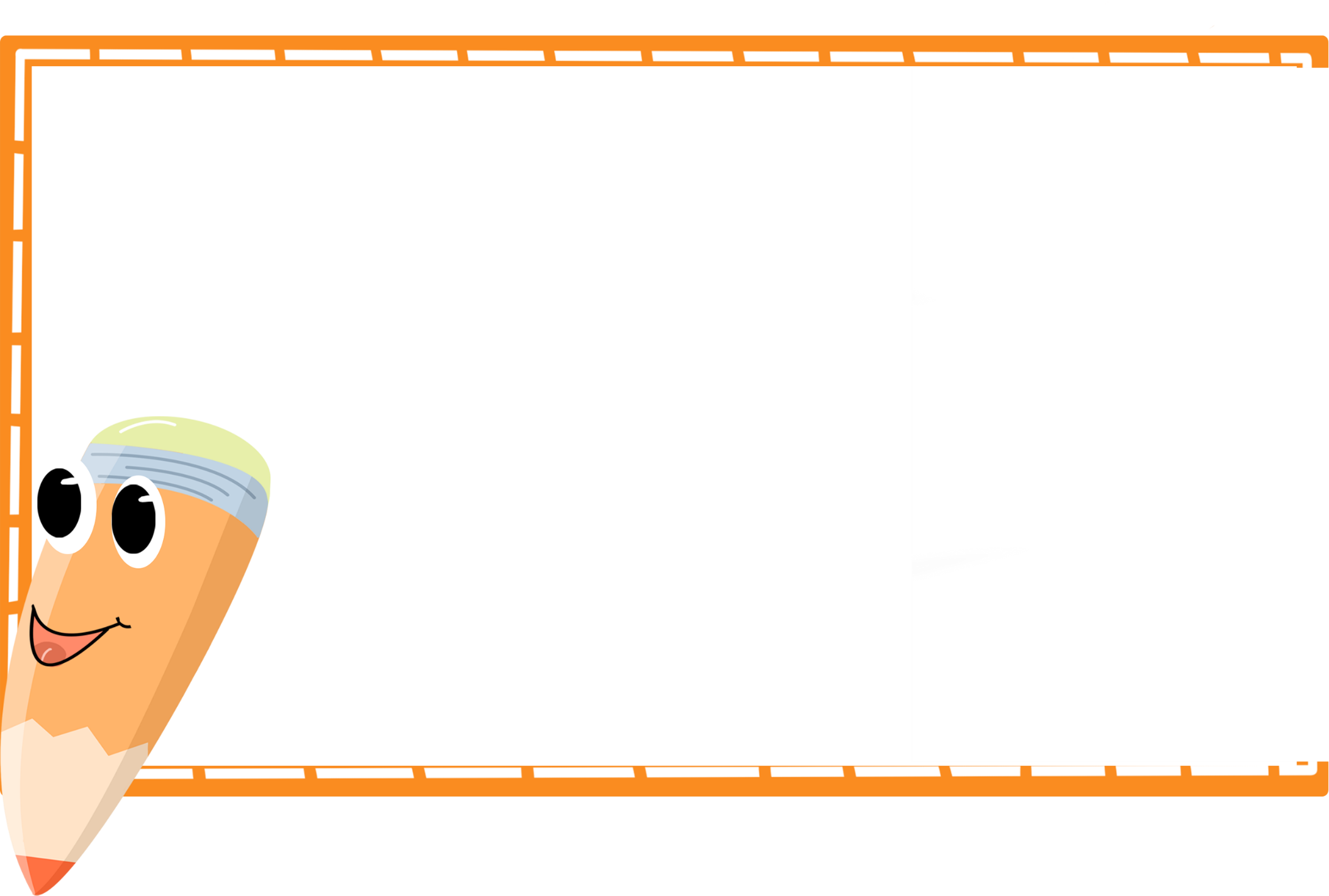 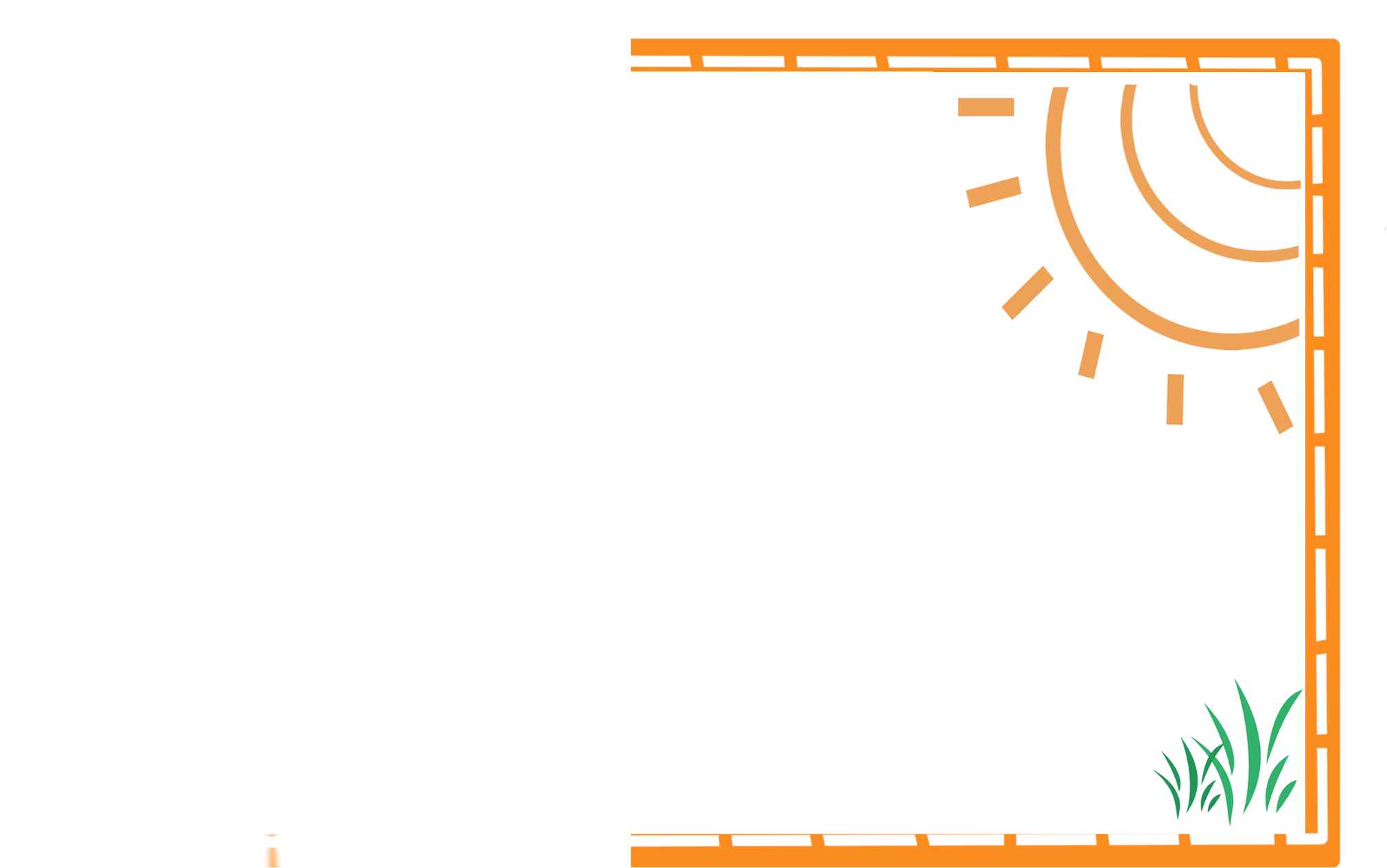 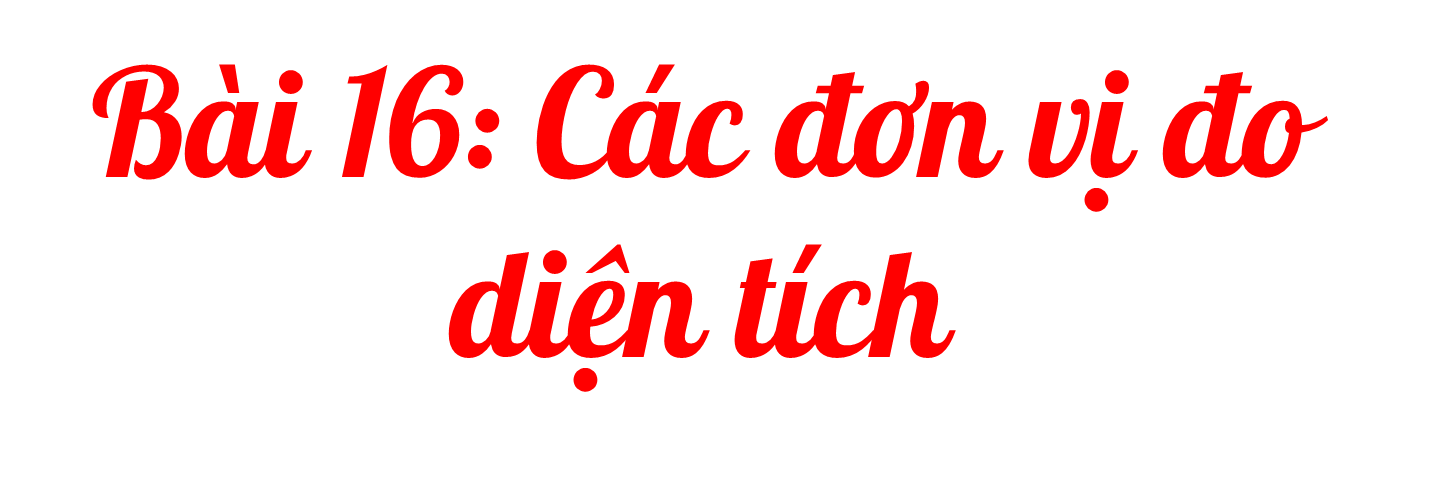 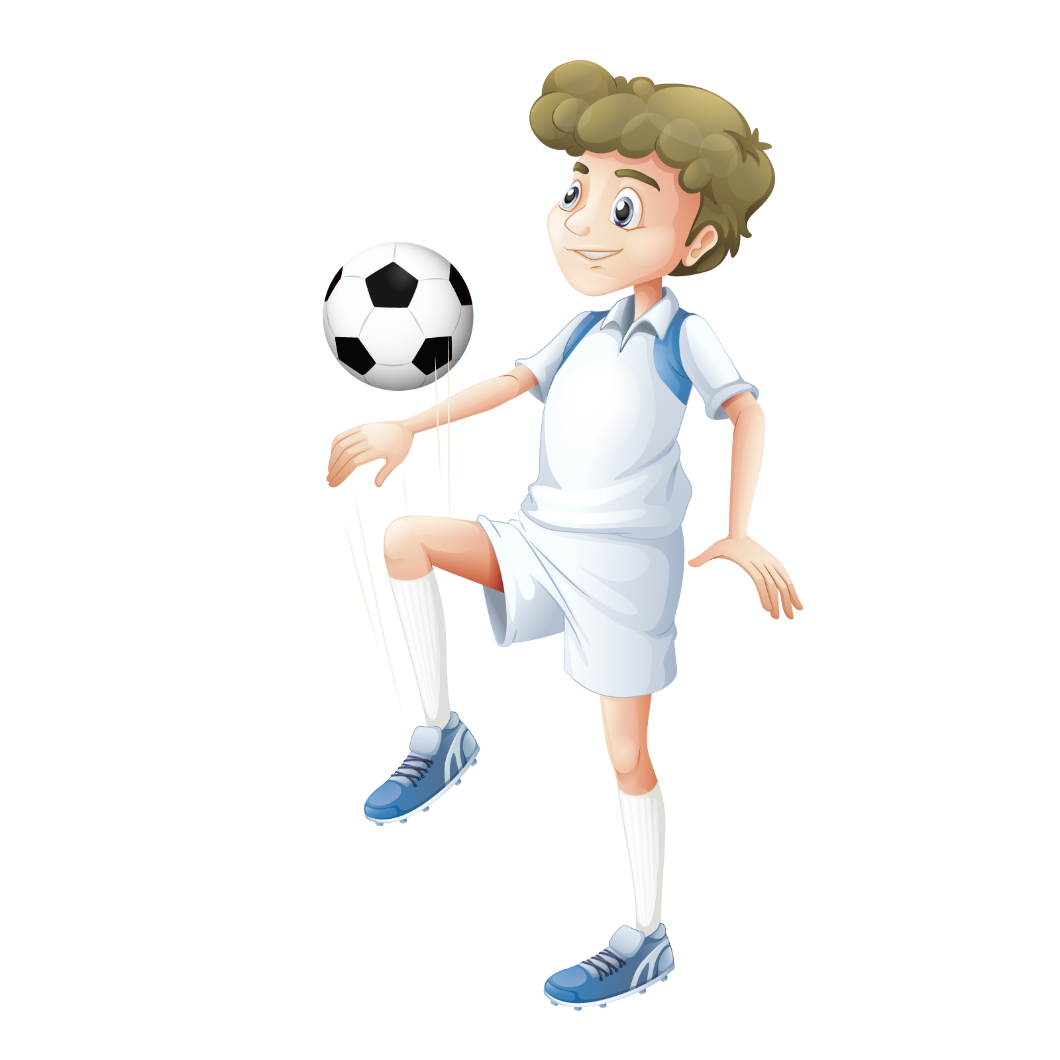 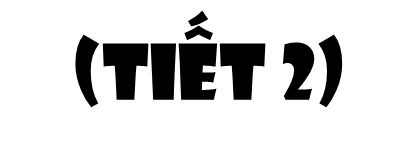 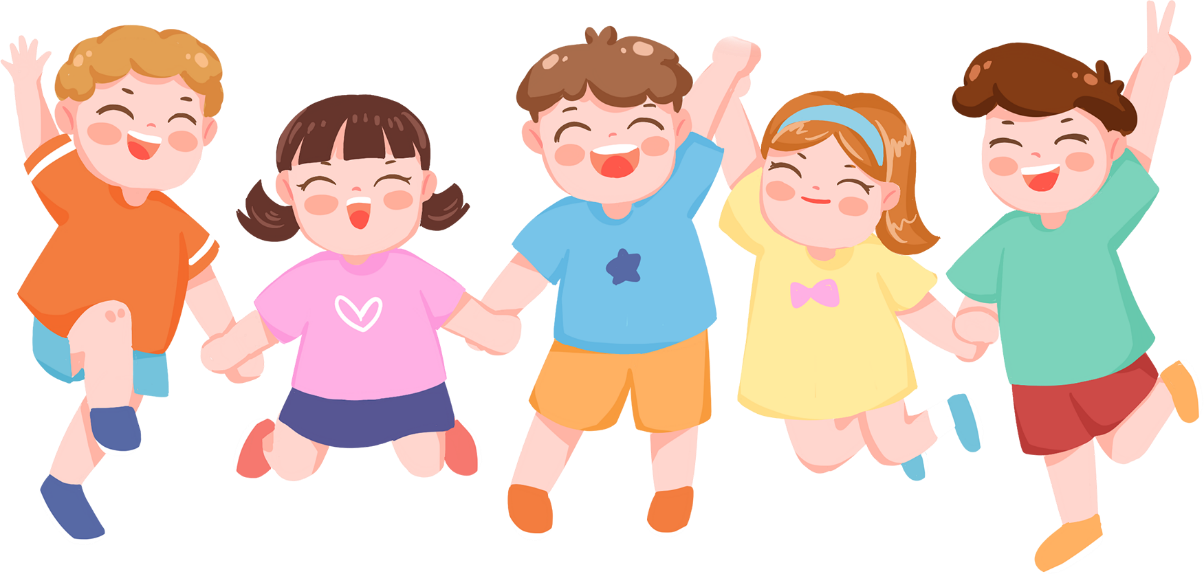 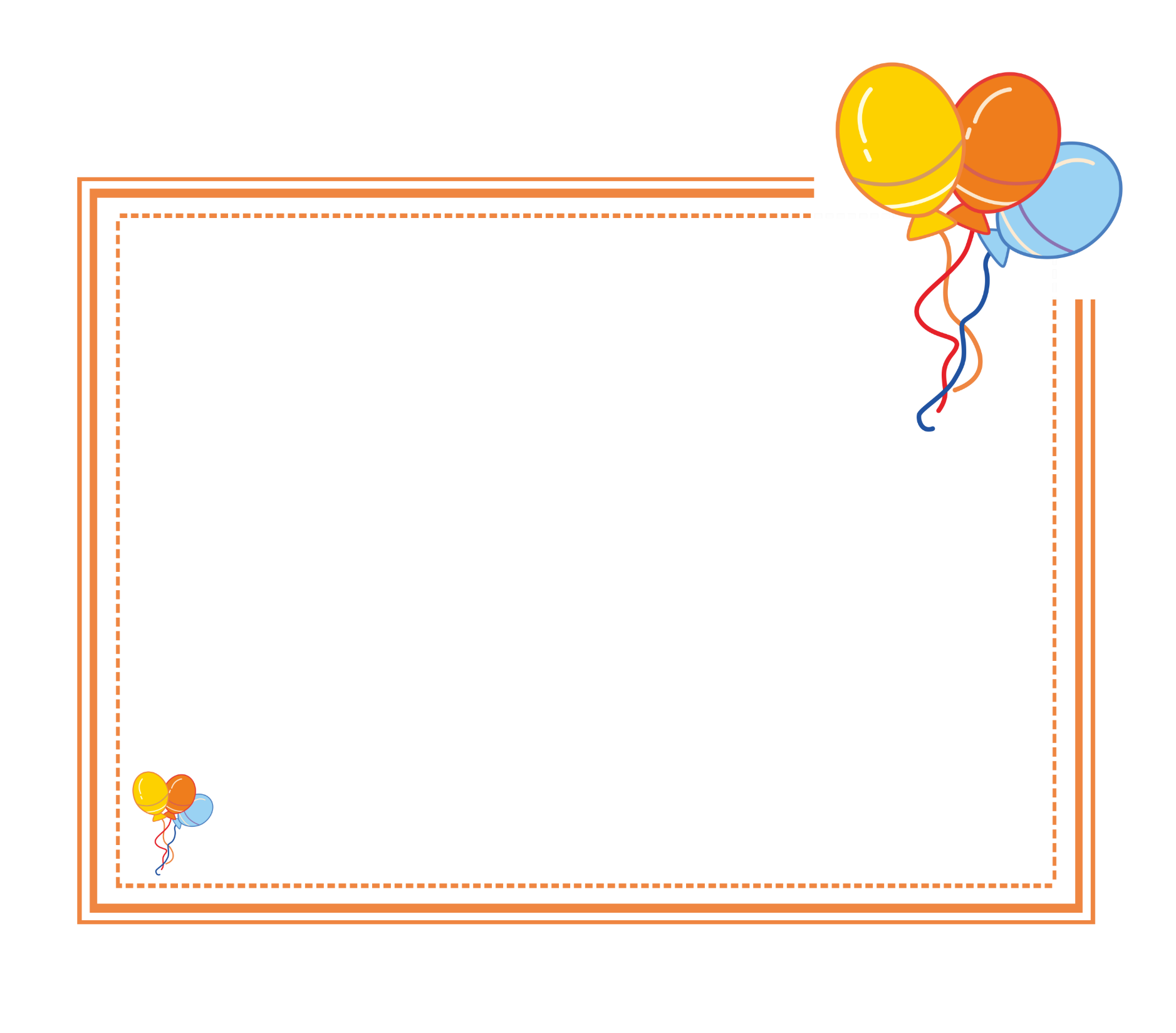 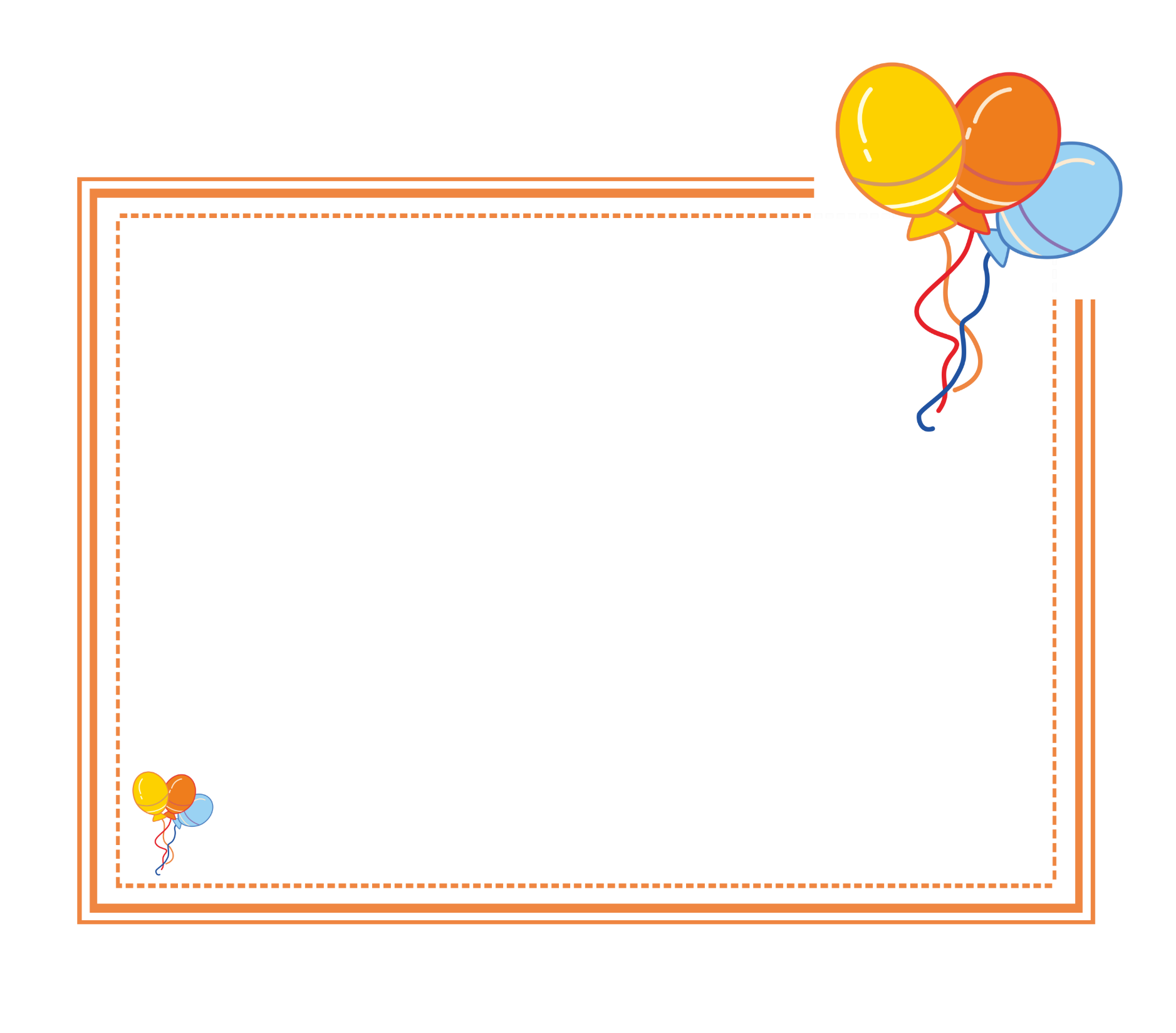 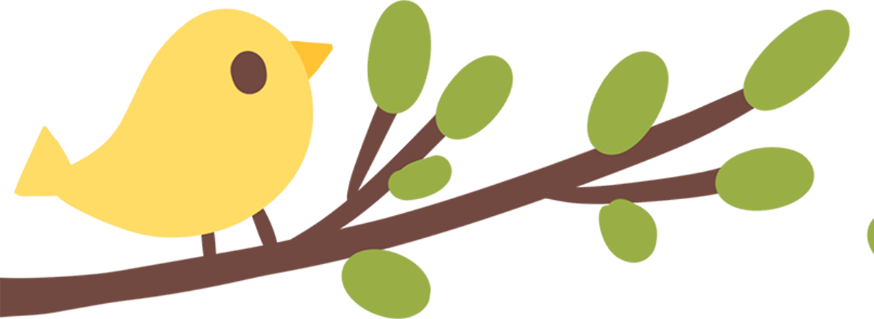 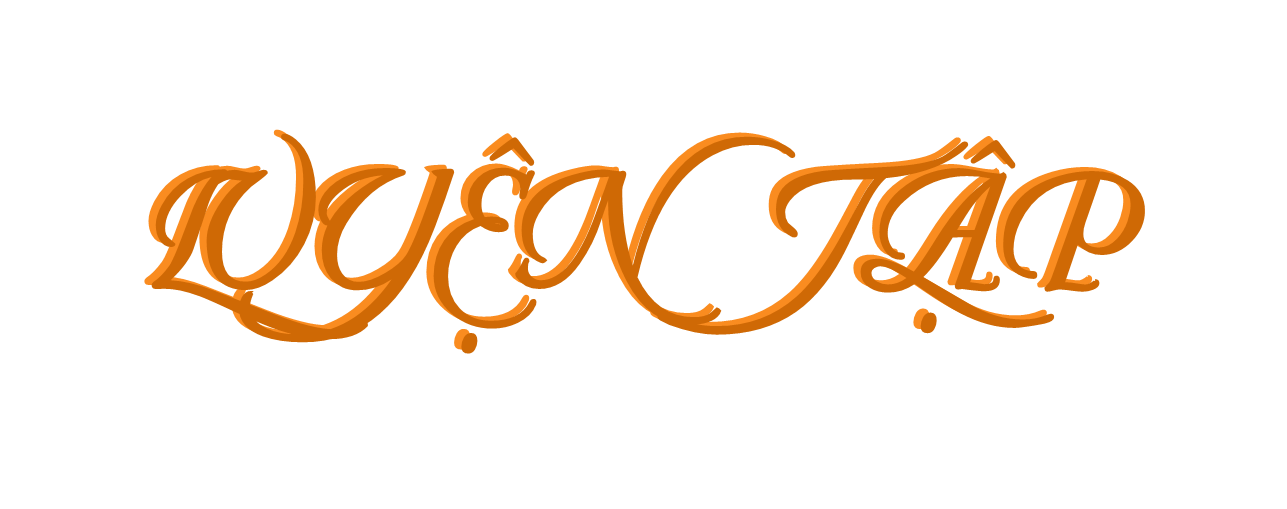 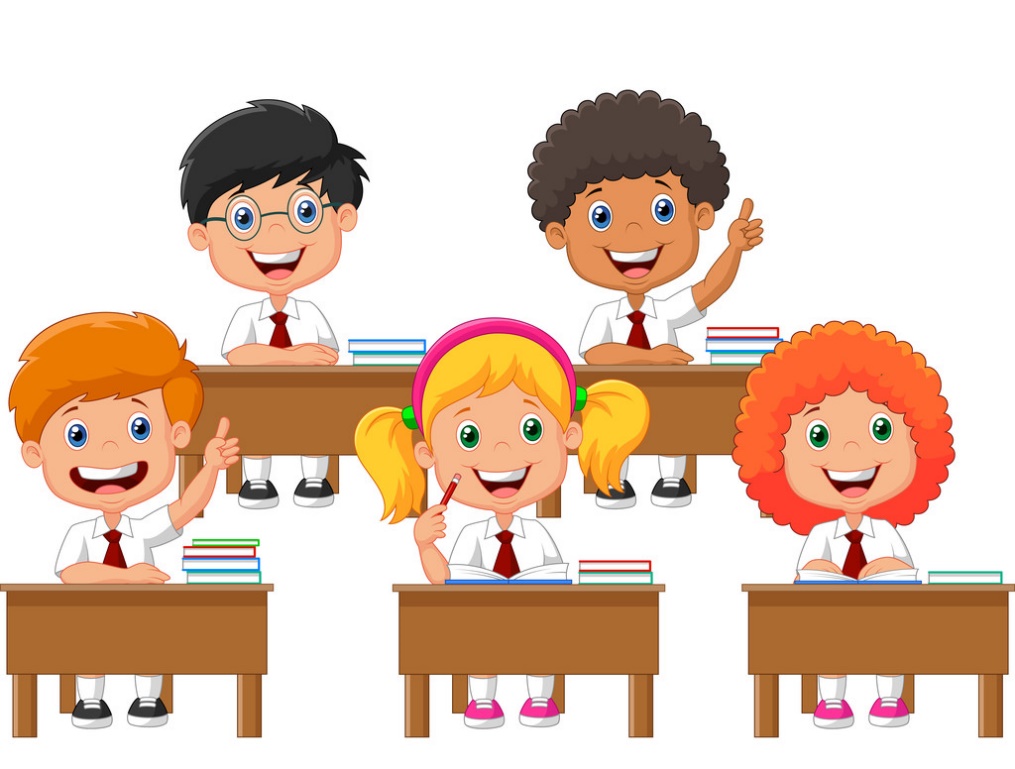 [Speaker Notes: Hôm nay, cô trò chúng ta sẽ cùng nhau luyện tập thực hành làm thêm các bài tập về các đơn vị đo diện tích nhé.]
Chọn số đo phù hợp với diện tích của mỗi đồ vật, địa danh dưới đây.
1
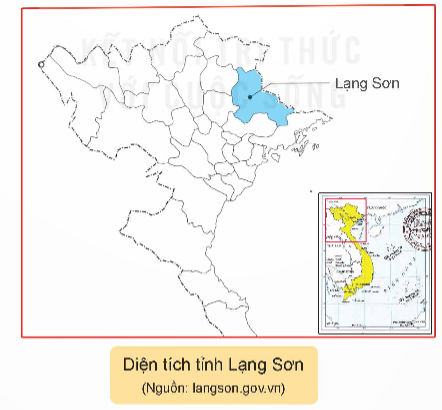 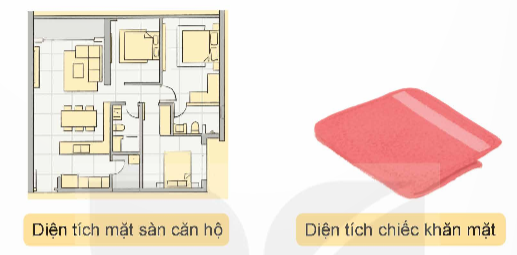 225 cm2
94 m2
8 310 km2
[Speaker Notes: - GV chốt kết quả đúng, củng cố kĩ năng ước lượng số đo diện tích]
Số?
2
0,3
?
30 dm2   =            m2
b) 3m2  7dm2   =            m2
?
3,07
0,0271
271 mm2   =                dm2
?
8 cm2 10 mm2   =            cm2
8,1
?
54 m2   =                  ha
0,0054
12 km2 50 ha=              km2
?
12,5
?
3
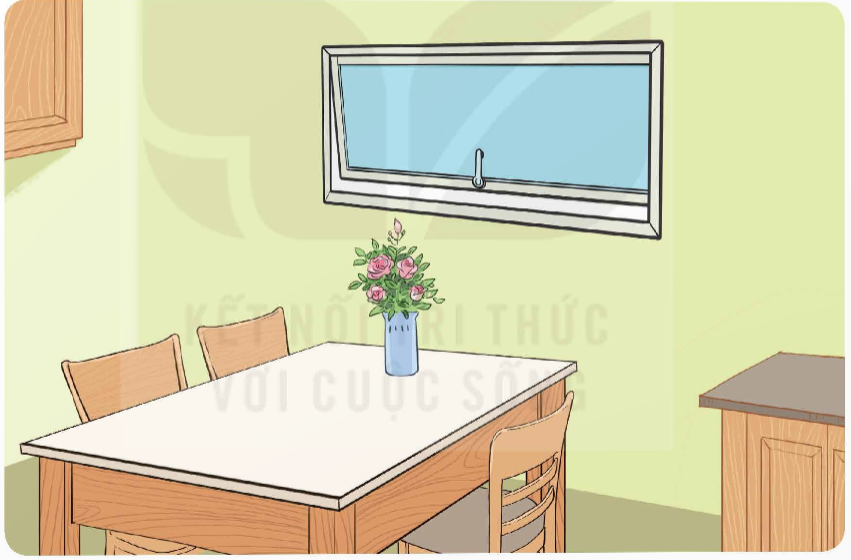 4
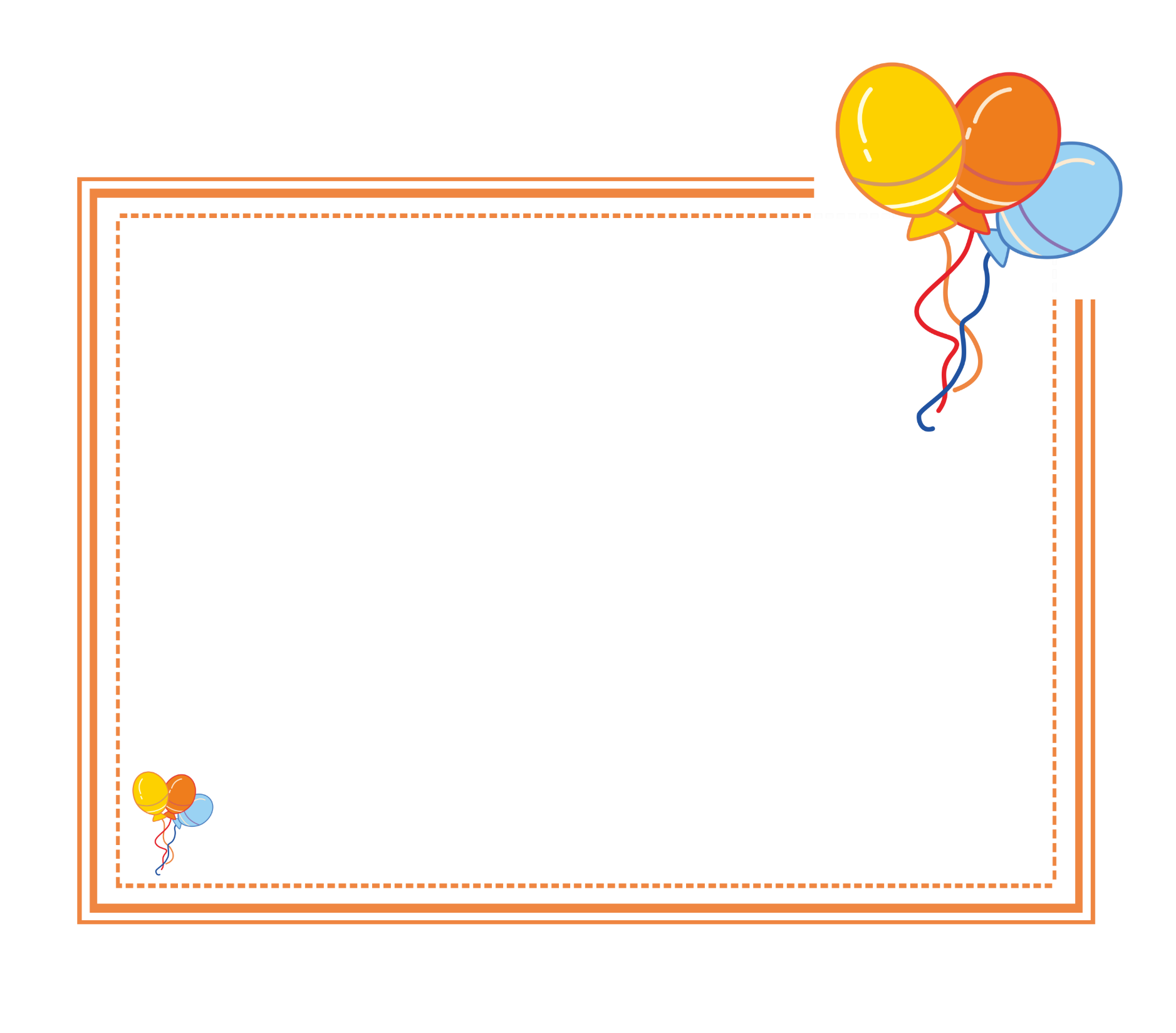 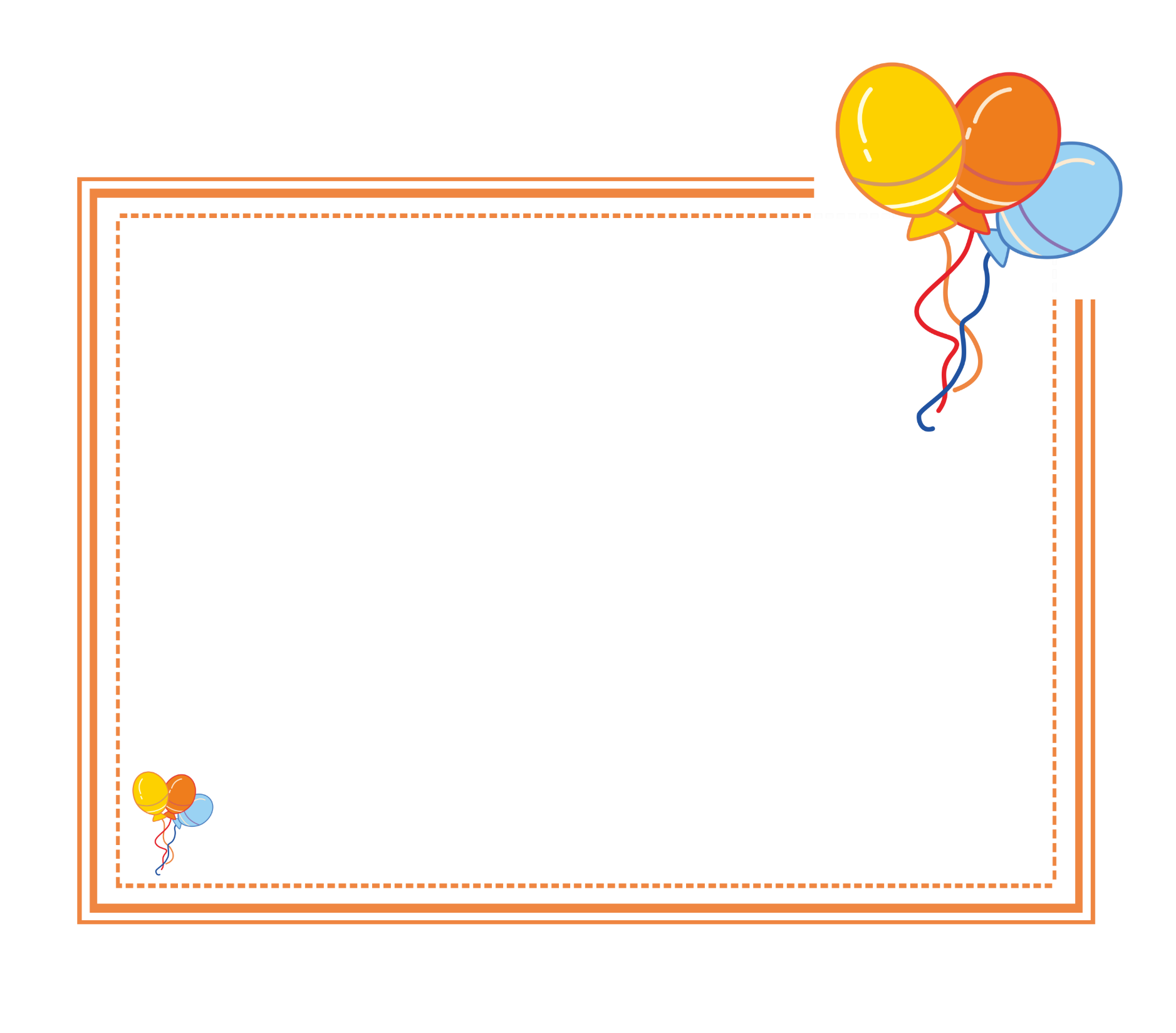 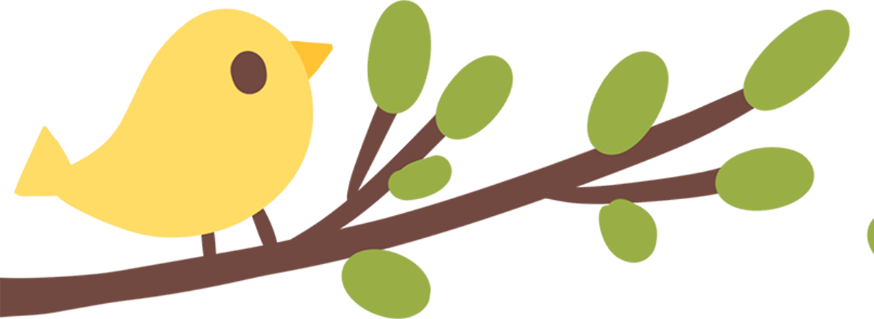 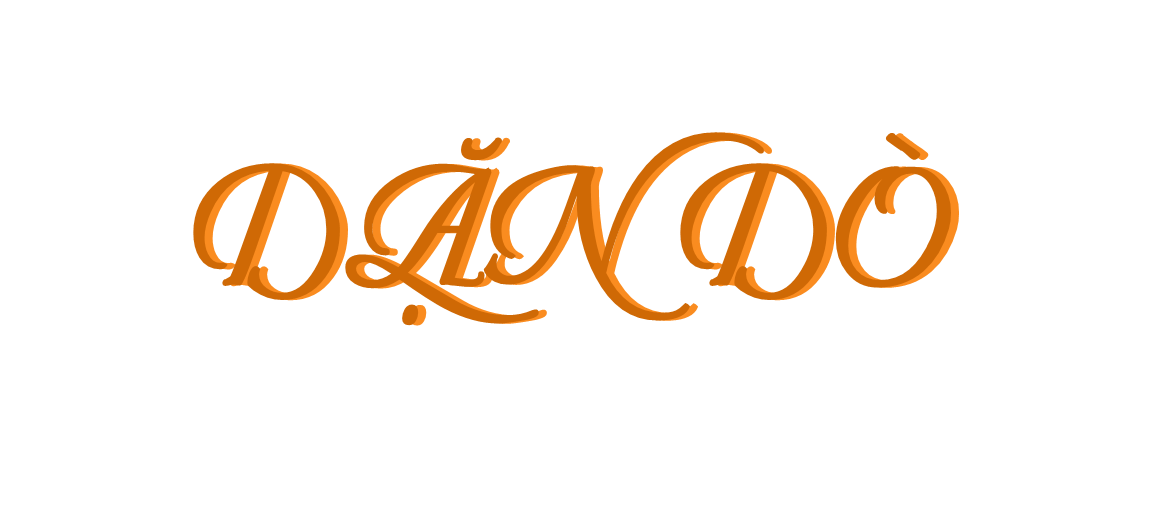 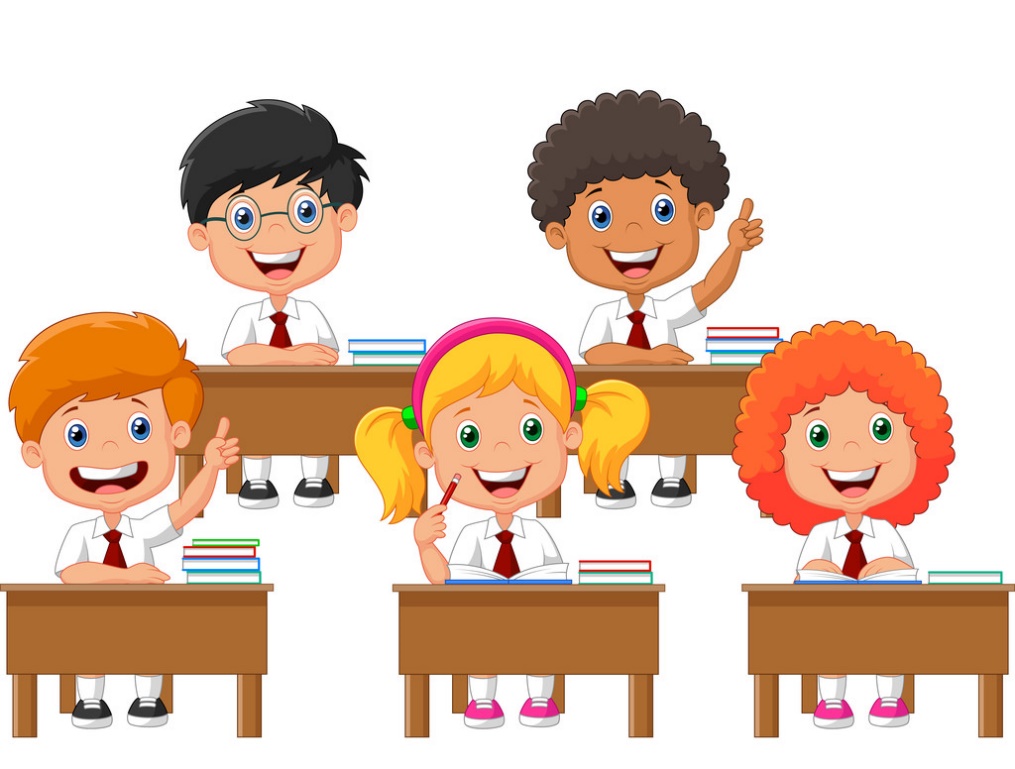 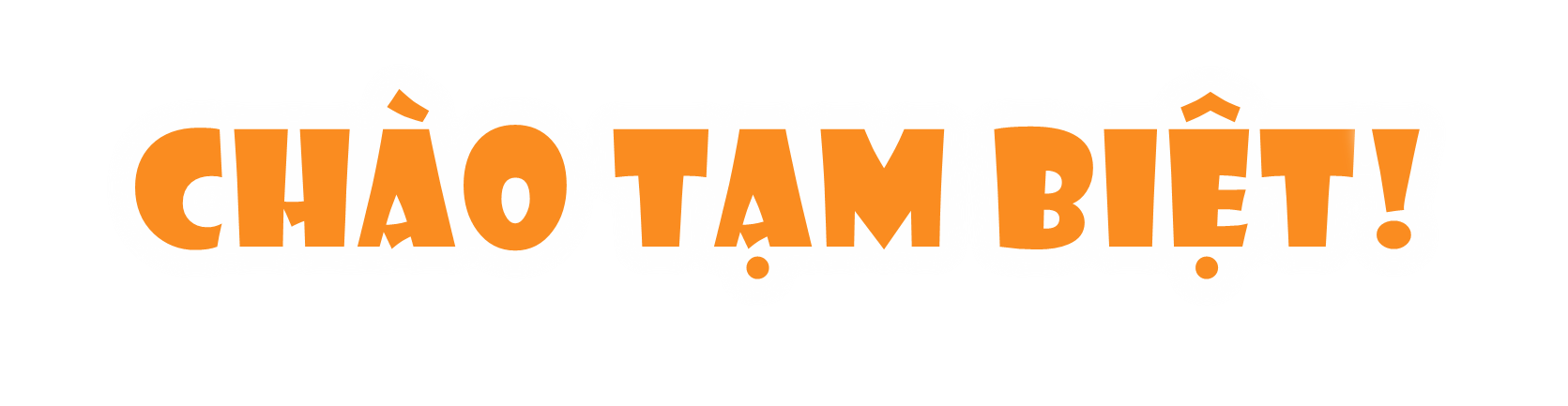 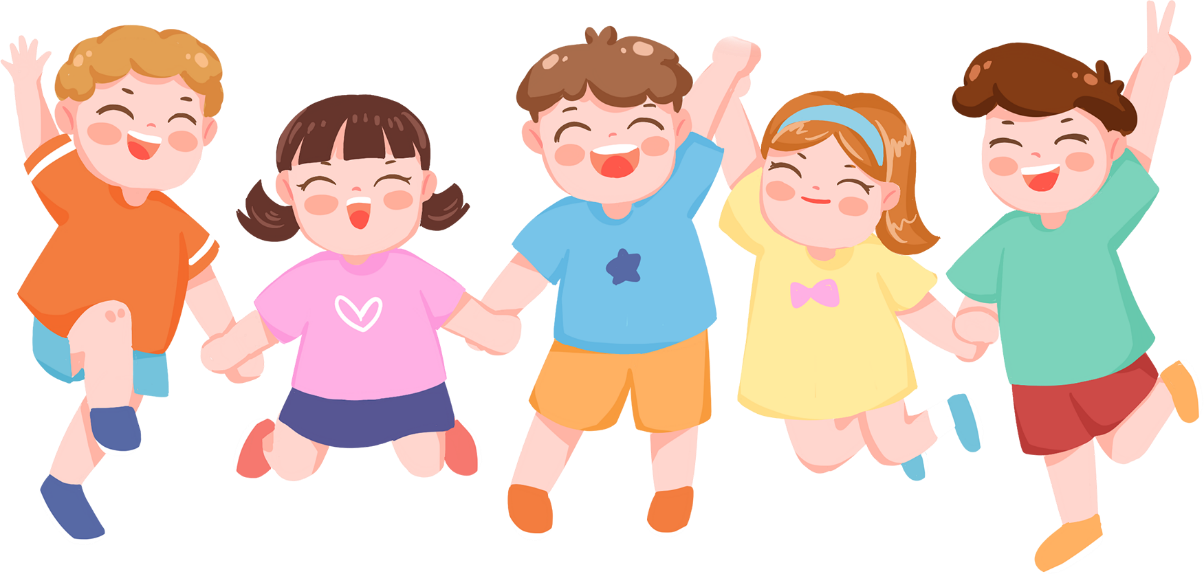 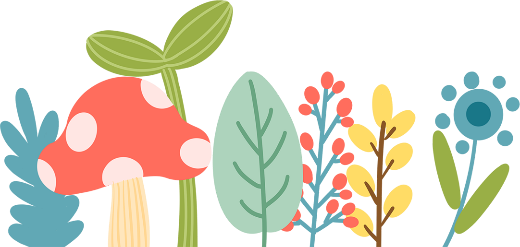